ZEPRO TOURING 5W-30 SN, ILSAC GF-5
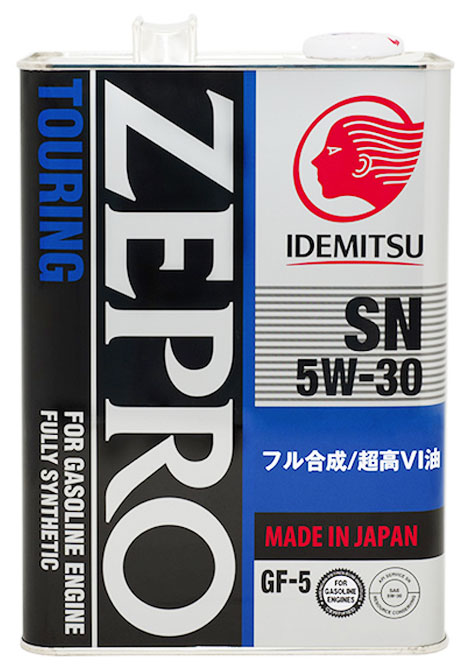 Синтетическое энергосберегающее моторное масло для современных 4-х тактных бензиновых двигателей.
Подходит для двигателей с турбо наддувом. 
Превосходные смазывающие характеристики при высоких температурах.
Обеспечивает надёжную защиту и топливную экономичность современных двигателей легковых автомобилей, микроавтобусов и внедорожников.

Соответствует спецификации: API SN, ILSAC GF-5

Применение: бензиновый ДВС
Физико - химические показатели:
IDEMITSU SN/GF-5 5W-30
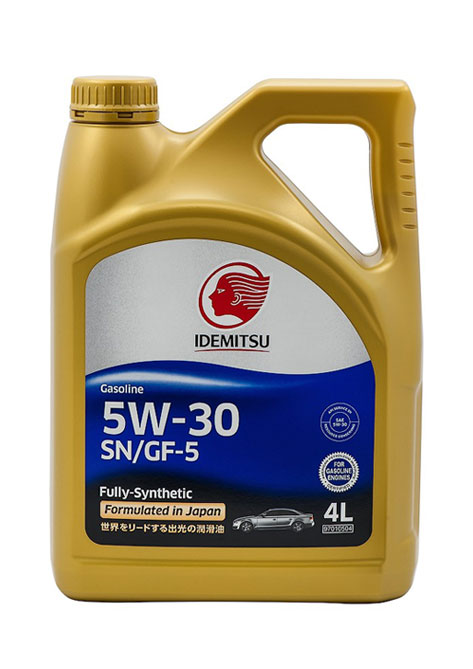 Синтетическое моторное масло классификации API SN. 
Сохраняет текучесть при низких температурах (легкий пуск двигателя в зимний период эксплуатации). 
Сохраняет превосходные смазывающие свойства при высоких нагрузках (снижает износ двигателя).
Имеет отличную термическую стойкость. 
Превосходно обеспечивает чистоту двигателя.

Соответствует спецификации: API SN, ILSAC GF-5

Применение: бензиновый ДВС
Физико - химические показатели:
IDEMITSU SN/CF 5W-40
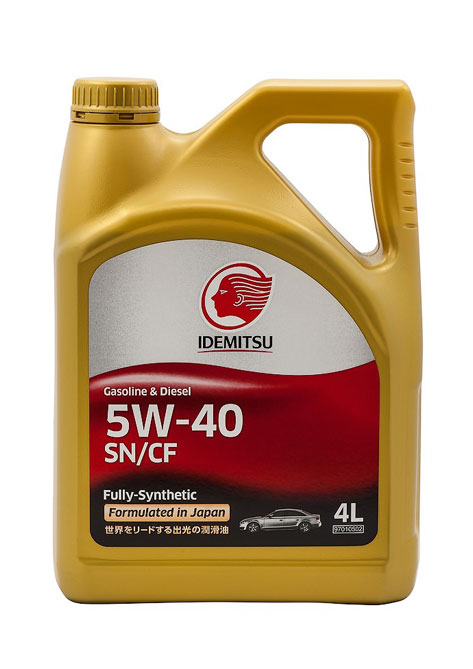 Синтетическое моторное масло API SN. 
Отличная термическая и окислительная стойкость при температурах свыше 100°С (обеспечивает защиту поршней от образования нагара).
Отличная защита от образования низкотемпературных отложений.
Увеличивает срок службы двигателя, снижая износ.

Соответствует спецификации : API SN/CF

Применение: бензиновый и дизельный ДВС
Физико - химические показатели:
IDEMITSU CVTF
Синтетическое трансмиссионное масло для коробок передач вариаторного типа (CVT) с длительным сроком службы. 
Высокая устойчивость к окислению.
Стабильность вязкости на протяжении всего срока службы масла в условиях высоких контактных нагрузок и температур.

ОДОБРЕНО: 
TOYOTA CVT FLUID TC, CVT FLUID FE; MITSUBISHI DIA QUEEN CVT FLUID J1, DIA QUEEN CVT FLUID J4; NISSAN CVT FLUID NS-1, NS-2, NS-3; HONDA HCF-2, ULTRA HCF-2, CVTF, ULTRA HMMF (для трансмиссий MULTIMATIC с гидротрансформатором); SUBARU i-CVT FLUID, i-CVT FG, ECVT; SUZUKI CVT FLUID; DAIHATSU AMMIX CVT FLUID-DC; CVTF 3320.

Таблица применимости доступна на сайт производителя:
www.idemitsu.ru
В разделе продукты, трансмиссионные масла.
Физико - химические показатели: